Role of Magnetic Reconnection (Tearing Instability) in Magnetohydrodynamic Turbulence
Boldyrev and Loureiro (2020) Loureiro and Boldyrev (2017a) Loureiro and Boldyrev (2017b) Alfred Mallet, Schekochihin, and Chandran (2017) A. Mallet, Schekochihin, and Chandran (2017) Boldyrev and Loureiro (2017) Boldyrev (2006)
This analysis predicts the existence of the subinertial, reconnection interval of MHD turbulence, with the estimated scaling of the Fourier energy spectrum E(k_{⊥})∝k-5/2, where k is the wave number perpendicular to the local mean magnetic field.
Boldyrev and Loureiro (2018) : Calculations in the theory of tearing instability
Key questions: How does magnetic reconnection influence turbulence? What role do tearing instabilities play?
Recent studies suggest that reconnection via tearing plays a crucial role in mediating the turbulent energy cascade.
Theoretical Foundations in MHD Turbulence
Eddy scales
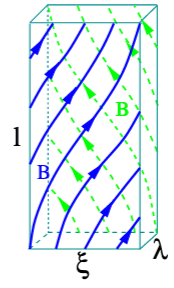 Tearing instability
Upper limit of critical current sheets (dissipation)
Spectrum of turbulence below the reconnection scale
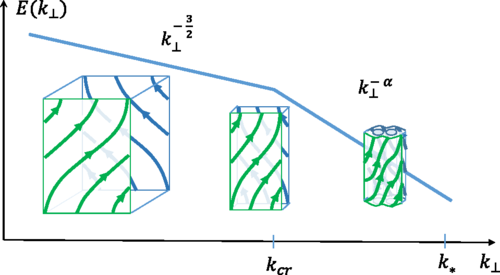 Sketch of the Fourier energy spectrum (log-log scale)
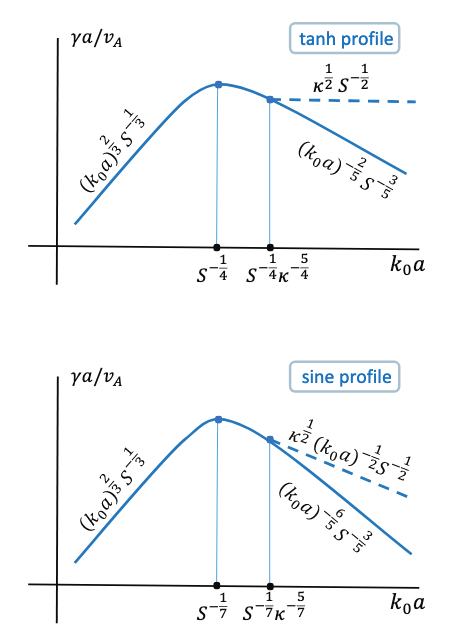 Spectrum of turbulence governed by the tearing instability
Reconnection with multiple timescales